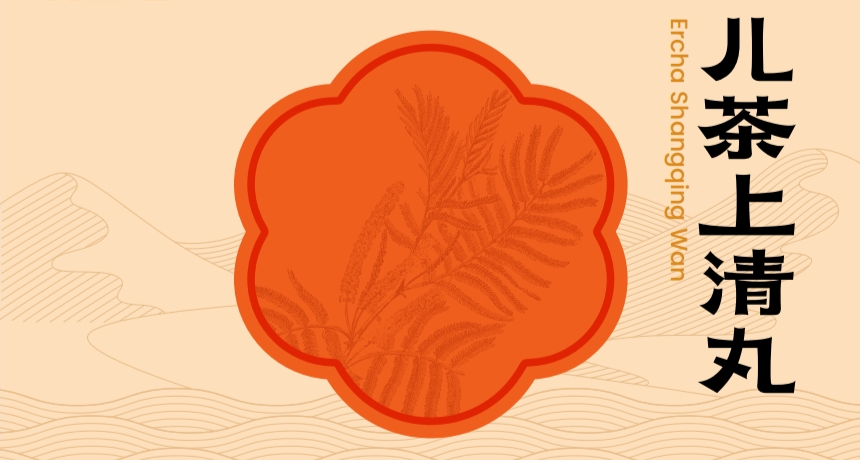 中药1.1类创新药
湖北齐进药业有限公司
目    录
02
01
药品基本信息
安全性
04
03
创新性
有效性
05
公平性
01
药品基本信息
通用名：儿茶上清丸       
注册规格：每丸重0.14g（相当于饮片0.16g）
功能主治：清热退火，解毒敛疮，止痛。用于轻型复发性阿弗他溃疡上焦实热证。症见：口舌生疮，溃疡疼痛，口渴欲饮，口粘口臭，舌质红，舌苔黄或黄腻，脉弦洪或弦数。
用法用量：含服。一次4丸，一日4次，早、中、晚饭后及睡前各一次。疗程5天。
中国大陆首次上市时间：2024年1月      
目前大陆地区同通用名药品的上市情况：无
全球首个上市国家/地区及上市时间：中国 2024年1月   
是否为OTC产品：否
CDE注册分类：中药1.1类
01
药品基本信息
疾病基本情况：
复发性口腔溃疡，又称复发性阿弗他溃疡（RAU），属中医“口疮”“口疡”等范畴，是最常见的口腔黏膜病。“口疮”始见于《内经》“岁金不及，炎火上行……民病口疮，甚则心痛”。
其临床表现为口疮反复发作，黏膜灼痛，缠绵难愈，影响进食、言语甚至情绪。
病机为上焦实火熏灼，即火热内盛，上攻口舌；上行头目、咽喉，亦可致病。
我国流行病学情况：
我国目前尚无全国范围内的复发性阿弗他流行病学调查报告。
近年发表于SCI期刊基于上海和四川地区人群的流行病学研究报告显示，该病的患病率为1.48%至2.69%。
弥补未满足的治疗需求情况：
儿茶上清丸是含服治疗“复发性阿弗他溃疡上焦实热证” 的唯一代表药物。不但具有清热退火，解毒止痛的功效，还增加了敛疮之功效，大大的缩短了复发性阿弗他溃疡的愈合时间。
另外含服给药，极大的降低了口服药物全身给药的不良反应，尤其是对于一些胃肠功能不好的患者，明显提高服药意愿和顺应性。
01
药品基本信息
参照药品建议：连芩珍珠滴丸
医保目录中唯一给药途径与本品一致的复发性口疮（复发性阿弗他溃疡）用药，且功能主治与本品相近；其上市时间较早，临床应用广泛。
目前医保目录内治疗复发性口疮（复发性阿弗他溃疡）且同为含服的药品为2009年上市的连芩珍珠滴丸，其与本品在作用机理和给药途径上最为相似。
（1）
参照药建议
本品的优势：
源自古方、中外使用。儿茶上清丸由荆门城“积荫堂”李氏创制于明末清初，迄今已有四百多年历史，是湖北省非物质文化遗产，远销欧美、日本、新加坡、马来西亚等地。
组方合理、疗效确切、安全性高。国家CDE公开的技术审评报告中，根据最新版《药品注册管理办法》要求完成的Ⅱ期、Ⅲ期临床试验显示本品治疗复发性口腔溃疡（上焦实热证）能够促进溃疡愈合、缓解溃疡疼痛，改善上焦实热证口渴欲饮、口粘口臭的症状，治疗优势显著，且具有较好的安全性。组方不含石膏等容易引起腹泻的成分。
直达病灶、标本兼治。以局部解毒敛疮，消肿止痛为主，含服随津液到达全身亦可整体清热退火，突显中医药标本兼治的专长。
（2）
同疾病治疗领域内或同药理作用药品上市情况
02
安全性
（1）
上市至今未监测到任何不良反应发生及报道。
不良反应情况
【不良反应】临床试验期间受试者用药后出现：恶心、腹痛、消化不良、干呕、腹泻、尿NAG酶升高、尿微量白蛋白、大便潜血等。
【禁忌】1.孕妇、儿童、吞咽功能障碍者禁用。2.对本品及所含成份过敏者禁用。
【注意事项】1.不宜超疗程、长期反复使用。2.运动员慎用。3.有肾脏基础疾病者慎用。消化道溃疡患者慎用。
【临床试验】安全性研究结果：Ⅱ、Ⅲ期临床试验中，试验组共有477例受试者进入安全性数据集，个别受试者出现恶心、腹痛、消化不良、干呕、腹泻、尿NAG酶升高、尿微量白蛋白、大便潜血等不良事件/反应。
（2）
说明书收载的
安全性信息描述
（3）
临床试验期间并未发生严重不良事件，已发现的不良事件均为胃肠系统疾病，表现为腹部不适、恶心、消化不良、干呕、腹泻、腹痛等，均未采取治疗措施，治疗期间或治疗结束后自行消失或缓解。
实验室检查指标未见合并多项指标的疗前正常、疗后异常者。组方不含其它药品常用的石膏等容易引起腹泻的成分。
安全性方面
优势和不足
03
有效性
（1）
支持本品上市申请的Ⅲ期临床试验采用多中心、随机、双盲、安慰剂对照试验设计
主要有效性结果：所有溃疡愈合率，靶溃疡愈合率试验组为70.95%、对照组为36.13%，,试验组优于对照组，两组间比较有显著性差异（p＜0.05）。
所有其它有效性指标：如溃疡愈合时间、靶溃疡愈合时间、口腔溃疡自觉疼痛评分、靶溃疡激惹痛评分、靶溃疡激惹痛消失率、口腔溃疡自觉疼痛消失率、口腔溃疡自觉疼痛消失时间、靶溃疡面积变化、靶溃疡局部体征评分、中医证候疗效试验组均优于对照组。
临床试验及技术审评报告
（2）
年初刚上市，暂未列入相关指南、规范。
临床指南/
诊疗规范推荐
儿茶上清丸（原荆门上清丸）来源于荆门李氏“积荫堂”传统古方。方中以重用儿茶为君药，清退上焦之实热，敛门户之疮淫，以黄连、山豆根为臣药，两药同助君药清退肺热、消肿止痛。人工麝香、冰片、硼砂三味相配共助，解毒敛疮，消肿止痛，为方中佐药。荆芥、薄荷两药合用既能“火郁发之”，又清热消肿止痛，同为佐药。桔梗宣肺利咽，载药上行，生甘草调和诸药与桔梗合为使药。共奏清热退火、解毒敛疮、消肿止痛之功。

儿茶上清丸含服给药，直接用于病变部位，起效快、吸收好，能够快速促进溃疡愈合；且含服后随津液到达全身亦可整体清热退火，突显中医标本兼治之长。
（3）
组方合理性及发挥中成药治疗优势
04
创新性
自主知识产权的1.1类创新药。唯一的治疗轻型复发性阿弗他溃疡上焦实热证的1.1类自主知识产权的1.1类创新药。
标本兼治。以局部解毒敛疮，消肿止痛为主，含服随津液到达全身亦可整体清热退火，突显中医药标本兼治的专长。
奖誉有加。该方药“颇得制法、功力独胜、中外驰名”，被列为省级非物质文化遗产、地方科技进步一等奖。
制备工艺现代化。传统古方为手工塑制丸，不能量产，质量难以保证，特别是微生物限度很难保证。采用现代机械泛制的生产技术，既降低了药品的生产成本，有保证了药品质量均一稳定，还更利于产品的储存、使用、携带。
剂型更加合理。含服给药方式，用药更精准便捷，同时极大的降低了口服药物对胃部的刺激，提高了患者服药意愿和顺应性。
（1）
创新程度及应用创新
儿茶上清丸（原荆门上清丸）来源于荆门李氏“积荫堂”传统古方，具有清热解毒、消肿止痛之功。成方自明末清初，流传应用400余年。中医学认为口疮病机之一为上焦实火熏灼，即火热内盛，上焦实热，上攻口舌所致。根据中医整体观念、辨证施治的基本特点，秉承《内经》“热者寒之”和“热淫于内，治以咸寒，佐以苦甘”的治疗原则，使用儿茶上清丸清热退火，解毒敛疮，消肿止痛治之体现了中医经典理论以及临床经验的传承。
（2）
传承性
05
公平性（一）
本病因发作时疼痛，影响进食及言语，给患者的日常生活及工作带来负面影响。本品能够促进口腔溃疡的愈合，减轻溃疡疼痛程度，缩短溃疡病程，改善口腔溃疡上焦实热证相关症状，可显著改善患者的口腔健康水平及生活质量。
口腔溃疡是常见疾病，属于基本医疗卫生服务需求。本品非长期慢性病用药，仅需短期针对性治疗，药品费用对医保基金影响有限，能满足临床合理用药需求。本品治疗高效快速，缩短病程，报销后费用较低，参保人可承受。
（1）
公共健康、保基本
（2）
本品弥补了医保目录内尚无治疗复发性阿弗他溃疡上焦实热证的含服药物的空白，且开展了严谨的临床试验，具有高质量的循证学证据。
弥补药品目录短板
儿茶上清丸功能主治明确,开展了严谨的Ⅱ、Ⅲ期临床试验，按最新新药审评审批办法批准，说明书中功能主治及适应症明确、用法用量及疗程清晰，注意事项、不良反应、禁忌等内容描述完整，便于临床医生合理、规范的用药，临床管理难度低，经办审核难度低，口腔溃疡病程一般较短、且康复情况患者自知性好，无滥用风险。
（3）
临床管理便利